Object Oriented Programming
By Sanjay and Arvind Seshan
This lesson uses SPIKE 3 software
Lesson Objectives
Learn Object Oriented Programming
2
Copyright © 2021 Prime Lessons (primelessons.org) CC-BY-NC-SA.  (Last edit: 09/09/2023)
Classes
Classes allow you to group together a collection of variables and functions with a common purpose
E.g. Class for animals in a zoo (ZooAnimal) could contain:
Type → tiger, monkey, snake
Weight → current weight in kg
Age → age in years
Birthday() → orders favorite food and increments age by 1
3
Copyright © 2021 Prime Lessons (primelessons.org) CC-BY-NC-SA.  (Last edit: 09/09/2023)
Classes vs Instances
You define Classes like functions and start with class myClass(object):
Inside the definition you list both
variables associated with a class → weight, age
methods (functions related to class) → birthday()

A program can create many Instances of the defined Class -- i.e. variables of that type
E.g. ZooAnimal may be a Class and both LeoLion and GeoffGiraffe may be Instances of that class
4
Copyright © 2021 Prime Lessons (primelessons.org) CC-BY-NC-SA.  (Last edit: 09/09/2023)
Methods
Methods are functions associated with a class
Defined inside start like functions with def myMethod(self, parameters):
Note that the “self” parameter is important as it defines that it relates to that class
There is a special method called  __init__(self), which is called whenever you create an Instance of a Class
To run a method, you need an Instance
E.g., LeoLion.Birthday()
5
Copyright © 2021 Prime Lessons (primelessons.org) CC-BY-NC-SA.  (Last edit: 09/09/2023)
Example Class
class MyClass(object):
    # init method
    def __init__(self, n):
        # define class variables
        self.myVar = n
    # define a method that returns myVar+x
    def varPlus(self, x):
        # note that self. variables belong to the class 
        # and can be accessed with calls to that class
        return self.myVar+x
6
Copyright © 2021 Prime Lessons (primelessons.org) CC-BY-NC-SA.  (Last edit: 09/09/2023)
Calling Classes (Objects)
Based on the previous example…
myObject = MyClass(7) # sets that object's n-->7
print(myObject.varPlus(3)) # prints 7+3=10
print(myObject.myVar) # prints 7
The object has methods that are defined in myClass, similar to lists, strings, and other data types
You can customize these however you want
You do not place “self” in method calls
The self is automatically replaced with the Instance you use to call the method
7
Copyright © 2021 Prime Lessons (primelessons.org) CC-BY-NC-SA.  (Last edit: 09/09/2023)
Static methods
Static methods belong to the class, not to an individual object
Begins with @staticmethod
These methods are universal and do not need an Instance to be called
You do not have a self “parameter”
class MyClass(object):
   ....

   @staticmethod
   def myStaticMethod(x):
       print(x+20)

# You call static methods by referring to a class, not an object
MyClass.myStaticMethod(10) # 30
8
Copyright © 2021 Prime Lessons (primelessons.org) CC-BY-NC-SA.  (Last edit: 09/09/2023)
Static Variables vs Object Variables
Static variables are defined under the class definition, not a method
Static variables can be accessed anywhere (static and non-static methods)
Object variables are referred to by using self.someVariable
Static variables are referred to by using myClass.someVariable
class MyClass(object):
   myStaticVar = 10 # a static variable

   def __init__(self, n):
       # this var cannot be accessed 
       # from a static method
       self.myVar = n # variable pertaining 
                      # to an object
   def printVar(self):
       # you can call a static and 
       # non-static variable here
       return self.myVar

   @staticmethod
   def myStaticMethod():
       # print a static variable
       print(MyClass.myStaticMethod)
9
Copyright © 2021 Prime Lessons (primelessons.org) CC-BY-NC-SA.  (Last edit: 09/09/2023)
Extra: Class Inheritance
# Parent superclass
class MyClass(object):
   def __init__(self, n):
       self.myVar = n

   def printVar(self):
       return self.myVar

# Child class
class ChildClass(MyClass):
   # override a method
   def __init__(self, n, a):
       self.a = a
       # call init of the super class
       super().__init__(n)

c = ChildClass(4, 4)
# printVar() in inherited   
print(c.printVar()) # 4
Classes can “inherit” the methods/properties of another “superclass”
You replace “object” with the name of the other class
Methods can be overridden in the child class by simply redefining it
Overridden child methods can still refer back to the parent method by using super()....
10
Copyright © 2021 Prime Lessons (primelessons.org) CC-BY-NC-SA.  (Last edit: 09/09/2023)
Challenge
Create a class that will store information about countries and print it on a method call
It should store name, population, and area
Your methods should be 1) print info and 2) get population density (population/area)
Display your country’s population density on the hub screen
11
Copyright © 2021 Prime Lessons (primelessons.org) CC-BY-NC-SA.  (Last edit: 09/09/2023)
Challenge Solution
from hub import light_matrix
import runloop, sys
class Country(object):
    def __init__(self, name, population, area):
        self.name = name 
        self.population = population
        self.area = area
    def printInfo(self):
        print("Name:", self.name, " Population:", self.population, "Area:", self.area)
    def getDensity(self):
        return self.population/self.area
# Function to stop the program using a system exception
def stopAndExitProgram():
    sys.exit("Stopping")
async def main(): 
    myCountry = Country("New Country", 500000, 1000000)
    myCountry.printInfo()
    await light_matrix.write(str(myCountry.getDensity())) # convert float to str before writing
    stopAndExitProgram()
runloop.run(main())
12
Copyright © 2021 Prime Lessons (primelessons.org) CC-BY-NC-SA.  (Last edit: 09/09/2023)
CREDITS
This lesson was created by Sanjay and Arvind Seshan for Prime Lessons
Additional contributions by FLL Share & Learn community members.
More lessons are available at www.primelessons.org
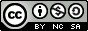 This work is licensed under a Creative Commons Attribution-NonCommercial-ShareAlike 4.0 International License.
13
Copyright © 2021 Prime Lessons (primelessons.org) CC-BY-NC-SA.  (Last edit: 09/09/2023)